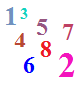 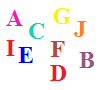 J o c  d i d a c t i c
Varietăți Matematice
Clasa a VIII-a
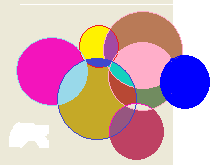 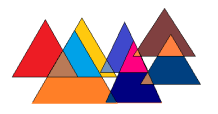 Profesor, Cosma Teodora
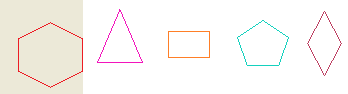 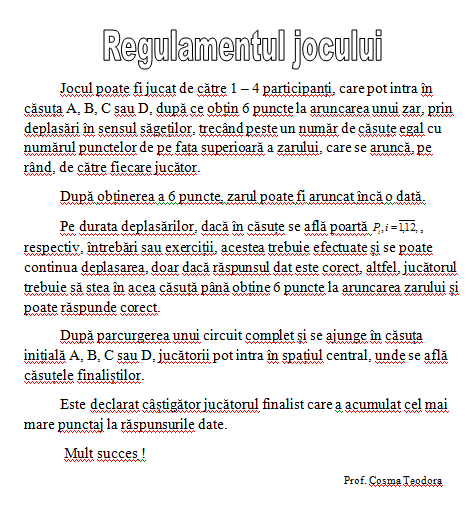 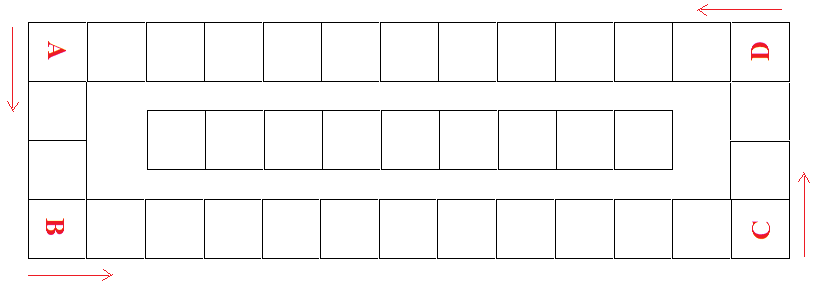 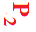 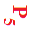 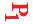 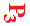 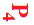 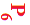 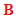 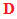 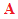 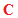 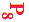 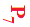 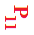 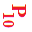 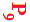 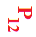 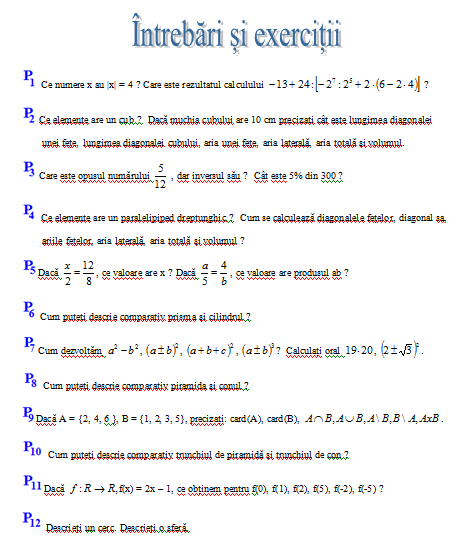